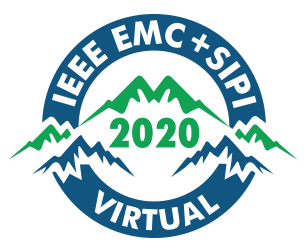 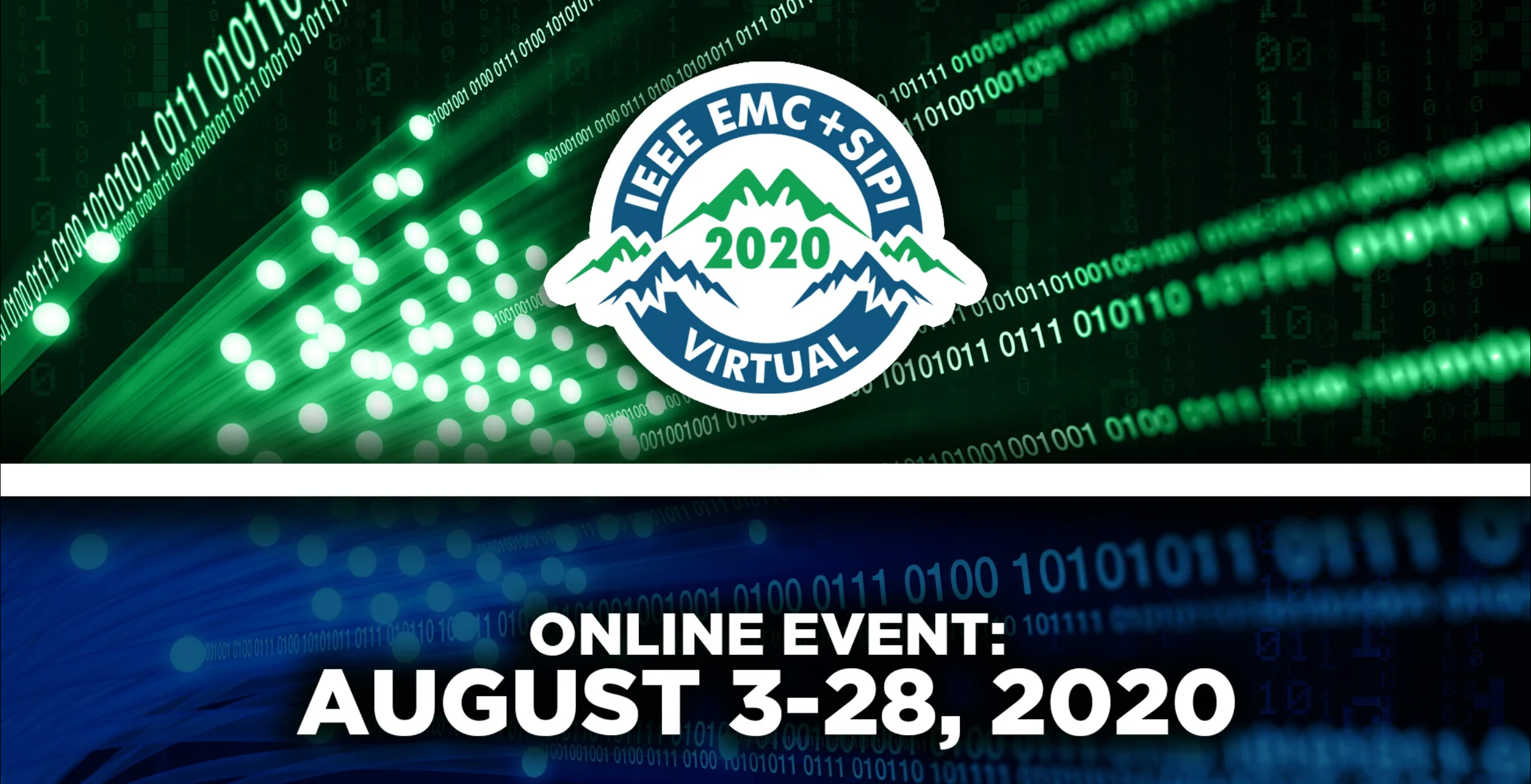 IEEE Ukraine Section (Kharkiv) SP/AP/C/EMC Joint Chapter
Mariya Antyufeyeva, e-mails:  mariya.antyufeyeva@gmail.com, mariya.antyufeyeva@gmail.com
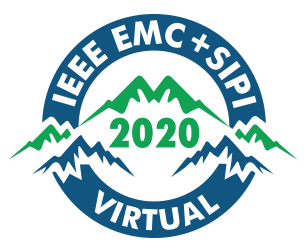 Chapter Status
Chair: Dr. Mariya Antyufeyeva 
Vice-Chair: Prof. Vladimir Pavlikov
Secretary/Treasurer: Dr. Oleksandr Dumin 
Terms (2017-2018, 2019-2020)
Total 97 members, 7-8 of EMC Society members
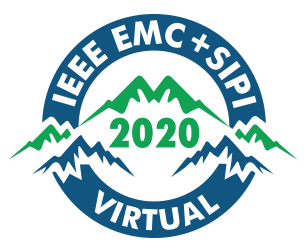 Chapter Activity 2019
Event 2019 "Acquaintance with the international organization IEEE“ (February 23, 2019) was timed to the University event All-Ukrainian Olympiad in physics “Radioolympiad” for a possibility to invite not only current University students for acquaintance with IEEE but the participants of the Olympiad (final year school children with their parents and/or teachers) as intending students. 
The chapter took part in the organization of IEEE Ukraine Section flagship event: 2019 IEEE 2nd Ukraine Conference on Electrical and Computer Engineering (UKRCON), Lviv, Ukraine, July 2 – 6, 2019. The 2nd IEEE UKRCON-2019 general theme "Advancing Society Through Applied Physics, Electrical and Computer Engineering" reflects the profound impact of ECE research on our daily lives. 
The Fifth International Scientific Conference “Problems of EMC in Perspective Wireless Communication Networks EMC-2019, May 26-27, 2019, Kharkiv, Ukraine. The chapter had provided the information and technical support of the conference.
13 technical meetings during 2019
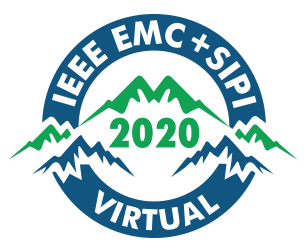 Chapter Activity 2020
Event 2020 “Acquaintance with the international organization Institute of Electrical and Electronics Engineers (IEEE)” (February 22, 2020) was timed to the University event All-Ukrainian Olympiad in physics “Radioolympiad” for a possibility to invite not only current University students for acquaintance with IEEE but the participants of the Olympiad (final year school children with their parents and/or teachers) as intending students. 
The chapter is taking part in the organization of IEEE Ukraine Section flagship event: 2020 IEEE Ukrainian Microwave Week (UkrMW), Kharkiv, Ukraine, postponed to September 21 – 25, 2020, type changed to fully virtual event.  The chapter organizes within UkrMW-2020 two conferences: 
2020 IEEE 12th International Conference on Antenna Theory and Techniques (ICATT) 
2020 IEEE 10th International Conference on Ultrawideband and Ultrashort Impulse Signals (UWBUSIS).
IEEE EMC Young Scientist School, Kharkiv, Ukraine, postponed with the 2020 IEEE Ukrainian Microwave Week to the September 21 – 25, 2020 (preliminarily September, 24), type changed to fully virtual event. The local specialists in EMC and DL of EMC-s were invited as a lecturers.
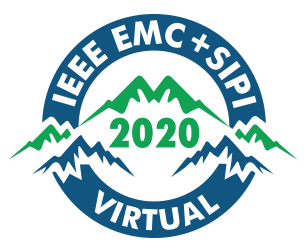 Future Work
EMC-s membership development and in the future the creation of separated Ukrainian EMC chapter
Collaboration with Industry in Ukraine in EMC area
Creation IEEE Student Brunch in the V.N. Karazin Kharkiv National University
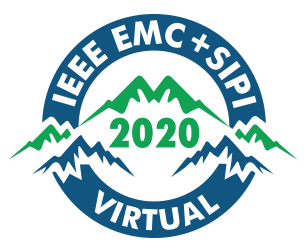 Thanks!Take Care and Stay Healthy